Lecture 4:Information Networks
[Speaker Notes: ICDL Module 1 Basic Concepts of IT Content overview Hardware and software Processing and data Types of computer system Networks (an introduction!) Use. - ppt download (slideplayer.com)]
Networks
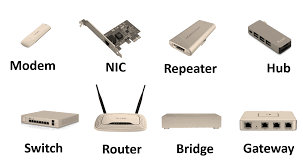 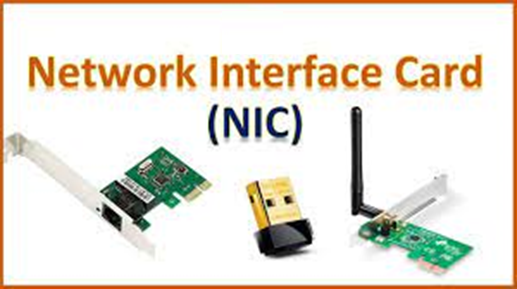 NIC
Hub
Protocols (TCP/IP)
[Speaker Notes: A set of computers connected together so that they can communicate iscalled a computer network]
Network
Client / Workstation - Server
Peer - to - peer
[Speaker Notes: Server
Client / Workstation]
LAN
[Speaker Notes: LAN is a group of computers within the same building, or within a group of buildings that are in close proximity, that are connected together.]
WAN
[Speaker Notes: group of widely dispersed computers that are connected together. These could be across the same town, or across a country or even across the world.Apart from distance, the other feature that distinguishes as WAN from a LAN is that the WAN would make use of a range of communication technologies such as telephone, microwave and satellite links.]
Servers
Internet, Intranet, Extranet
Internet is the collection of all computers across the world which can access each other in some way. 
Intranet similar to the Internet in operation. However, it is limited to an organization. Users may browse computers within an intranet using a browser but will usually not be able to access the wider Internet. In the same way, outsiders will not be able to access the intranet of an organization. An intranet can be thought of as a private Internet
Extranet is an extension of a organization's intranet to include outside users outside organizations or individuals are allowed access to certain parts of the intranet. This access is usually controlled by means of passwords and access rights. The purpose of the extranet is to facilitate business transactions with other organizations.
[Speaker Notes: Internet in 1969, 
January 1, 1983]
Internet usage
Integrate the operations of multinational corporations.
Provide access to and share information and databases.
Transfer and share files between computers.
Facilitate business transactions.
Share resources.
Promote scientific co-operation between research institutions.
Provide a communications channel for the military.
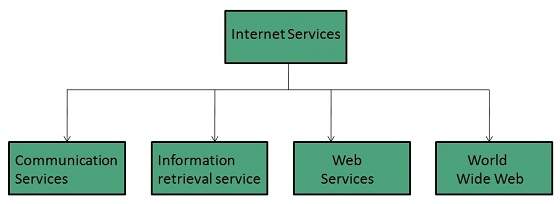 World Wide Web  (www)
Part of the Internet. The WWW consists of all the sites that can be accessed using a web browser such as Mozilla, Netscape, Chrome, or Opera. In order for a browser to access a web site, the web site must contain files that have a particular format constructed using HyperText Markup Language or HTML. These sites are developed using special web development applications. It is possible to create simple web sites using a word processor by saving the document in HTML format.The HTML documents are stored as web pages on special servers known as web servers. These run special web server software such as Apache Web Server or Internet Information Services.
[Speaker Notes: 1991]
Analog / digital
Analogue signals is one which varies continuously as, for example, in ordinary speech 
Digital Signals: are two state signals corresponding to a switch which is on or off. The same twostate signal can also represent TRUE and FALSE or 1 and 0.
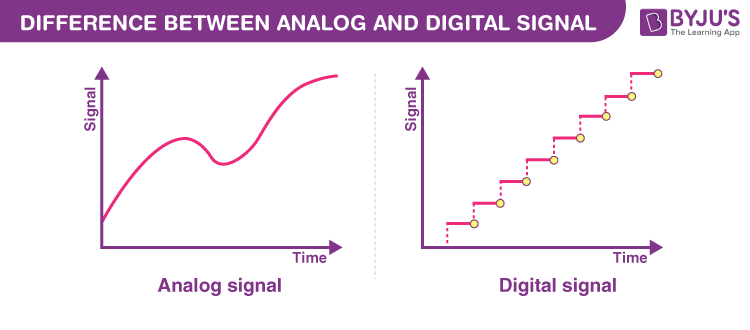 A modem or modulator-demodulator is a device connected between a computer and a telephone line. Its function is to convert the digital signals of the computer into a form suitable for transmission over a telephone line.
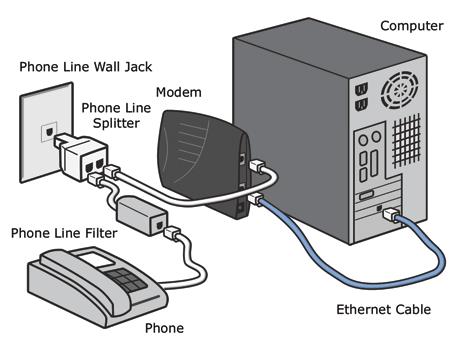 Data Transfer Rates
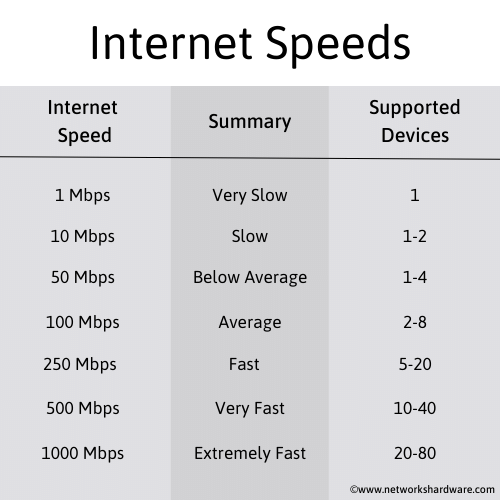 speed is measured in kbps or Mbps or Gbps1 kbps = 1 000 bps1 Mbps = 1 000 000 bps 
1 Gbps = 1 000 000 000 bps